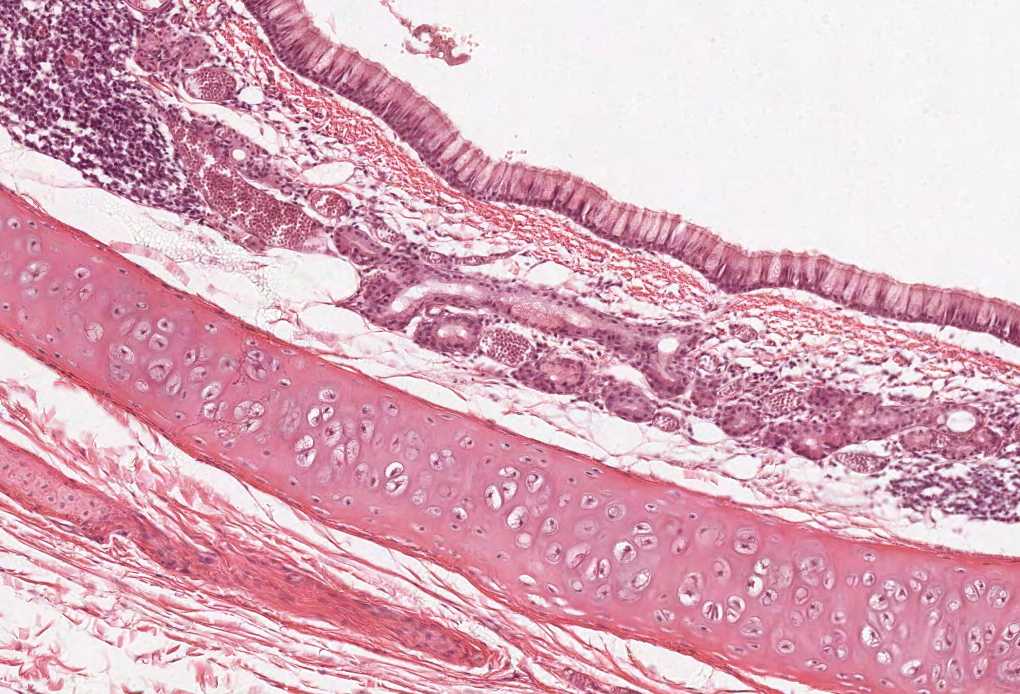 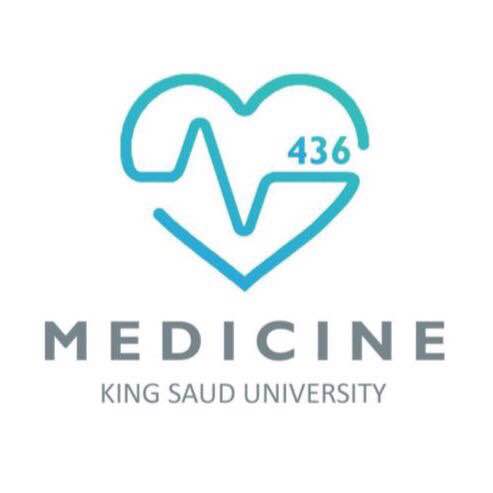 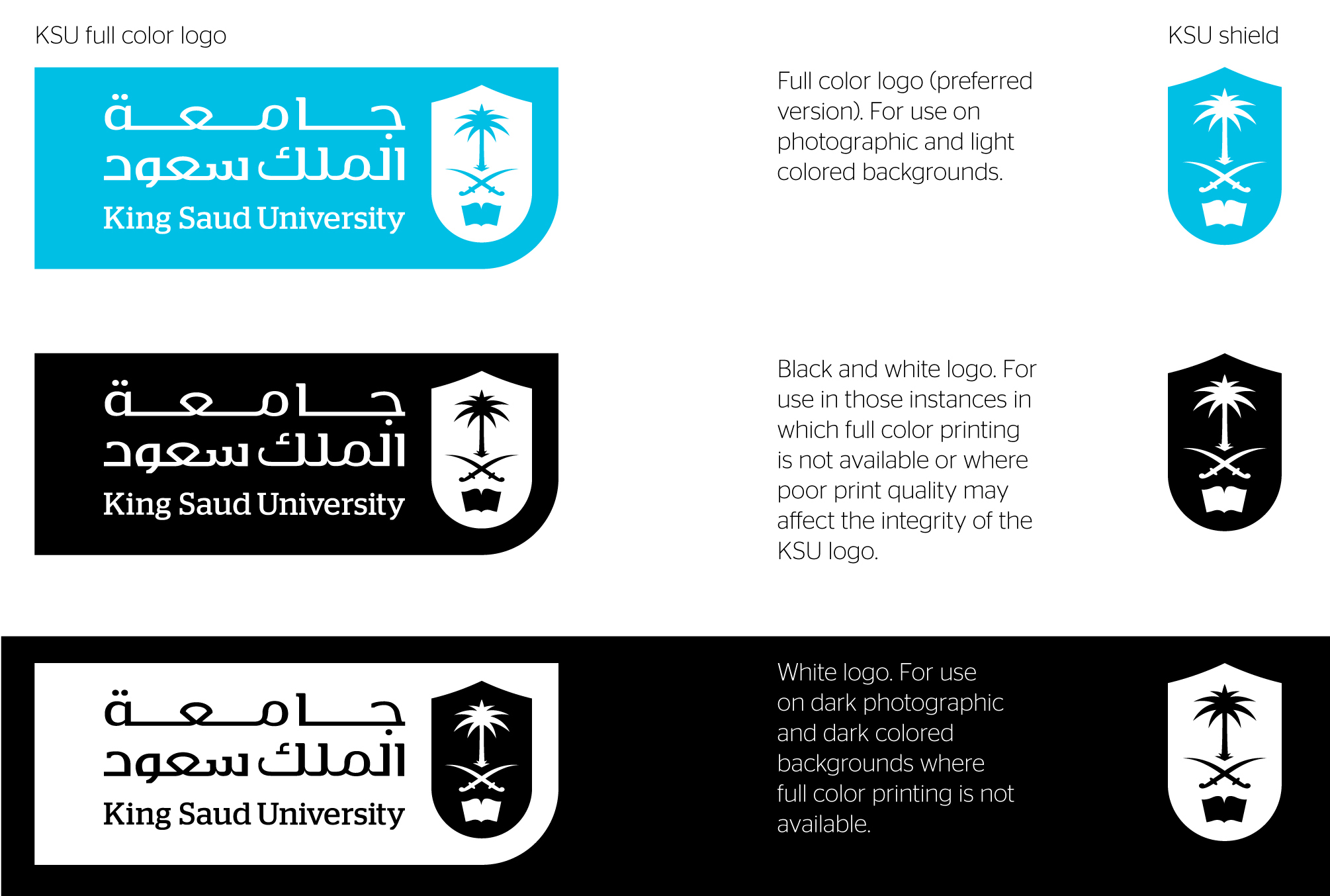 Adrenal Gland
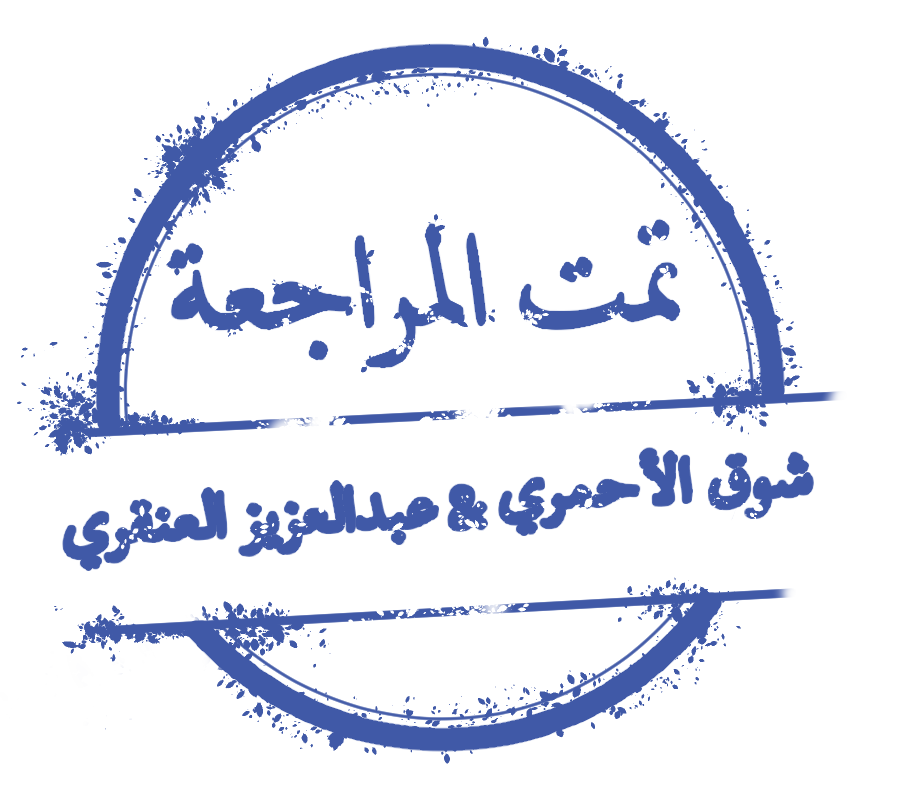 Color index:
Slides.. Important ..Notes ..Extra..
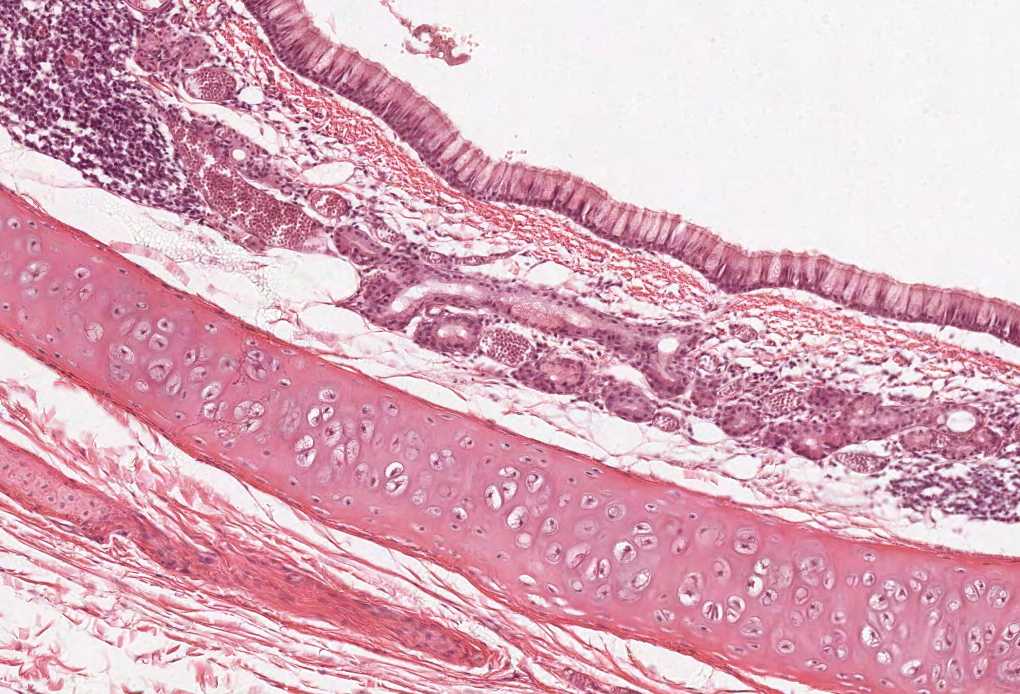 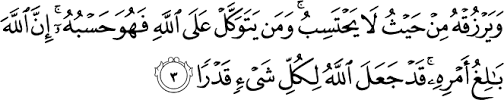 Objectives :
By the end of this lecture, the student should be able to describe:
Differentiate between adrenal cortex and medulla.
Identify the histological features of each cortical zone and its cells.
Identify the histological features of the medullary cells
All adrenal gland hormones are steroids in origin.
Mnemonic: GFR which is the flow rate of filtered fluid through the kidney.
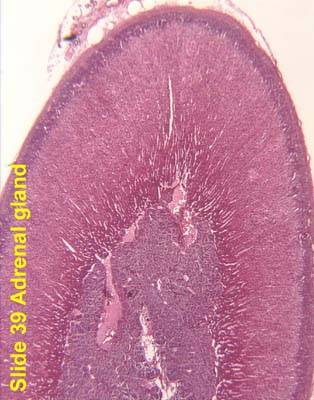 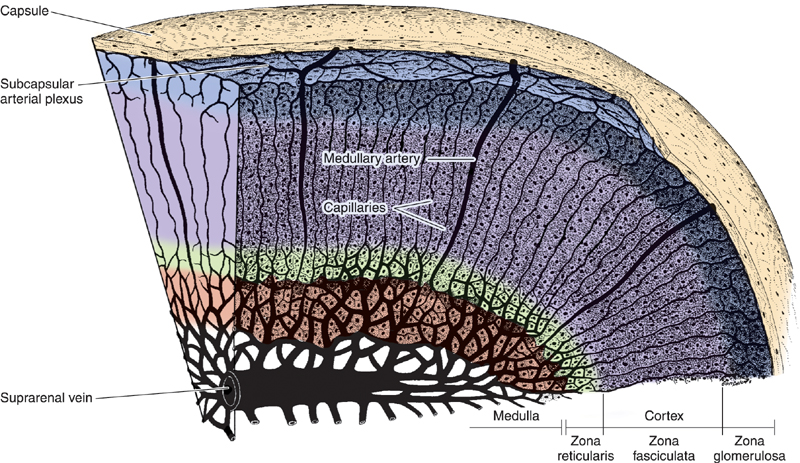 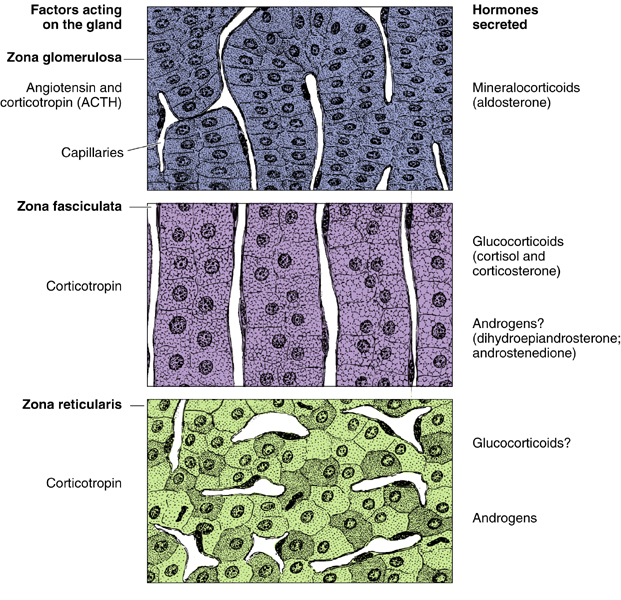 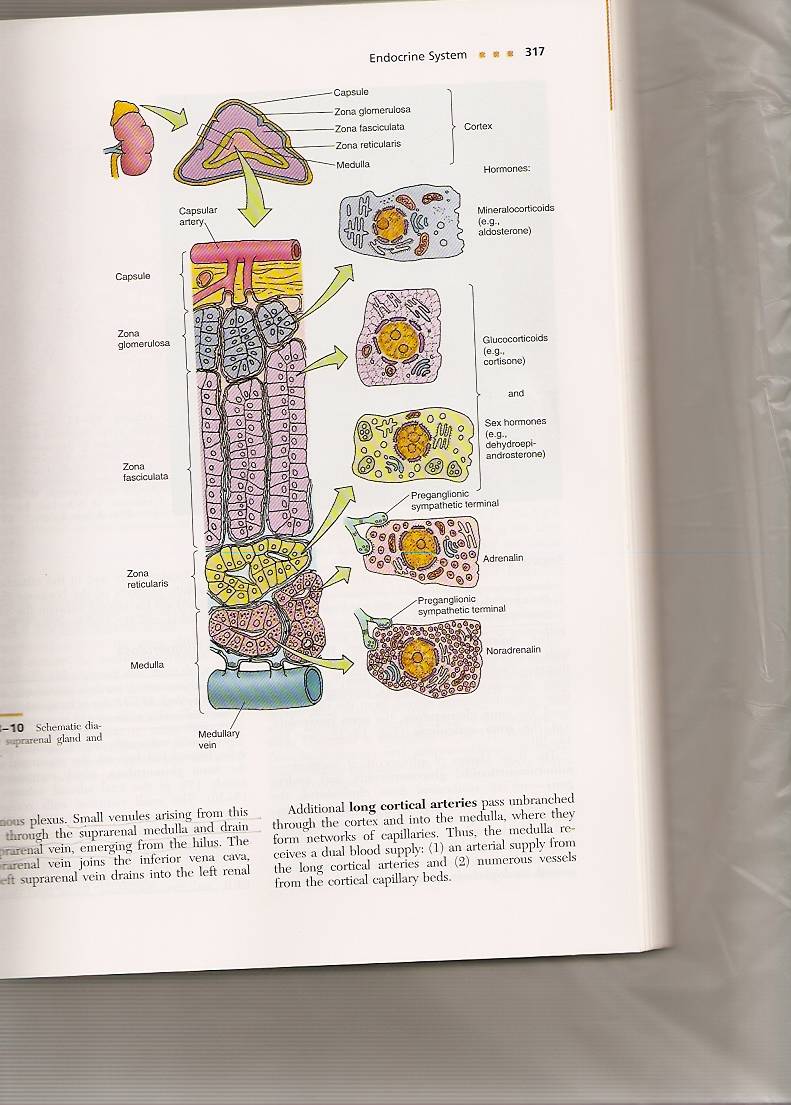 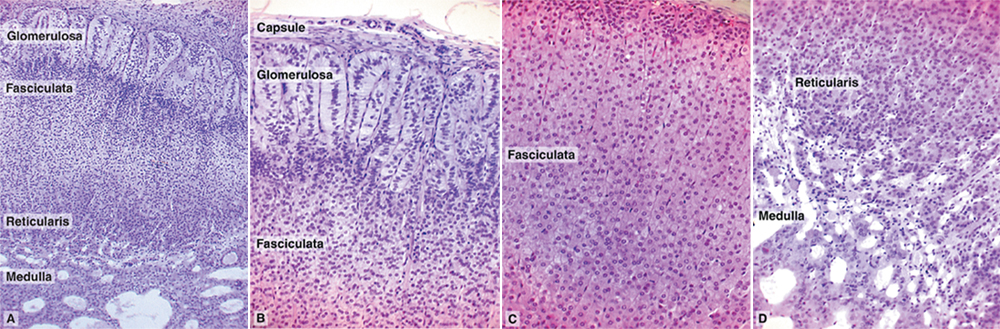 Follicular cells
Colloid
Adrenal cortex
*We can differentiate between the layers by the cell arrangement.
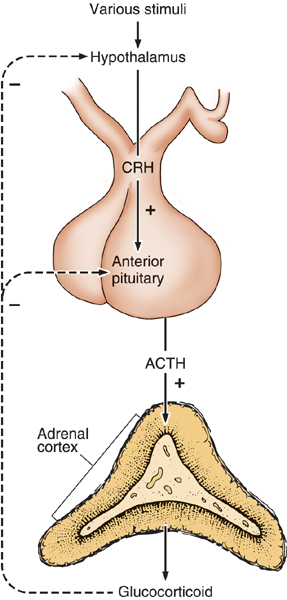 Spongiocytes
Zona Reticularis:
E/M of spongiocytes.
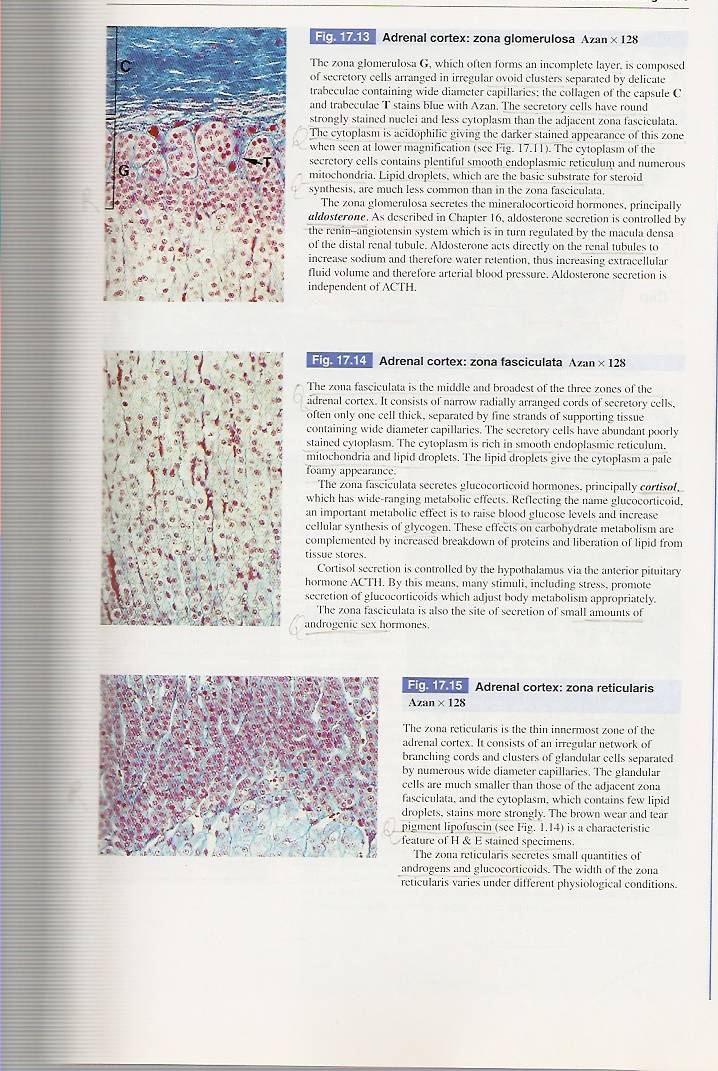 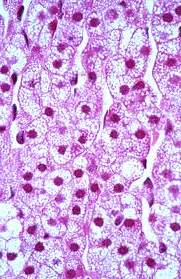 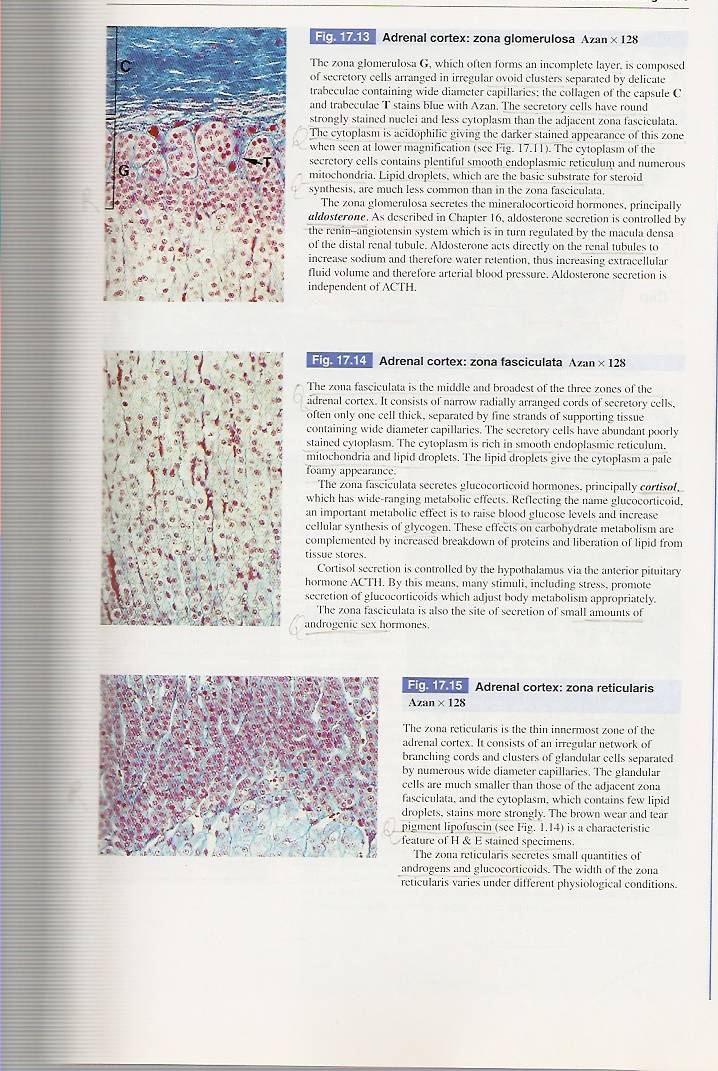 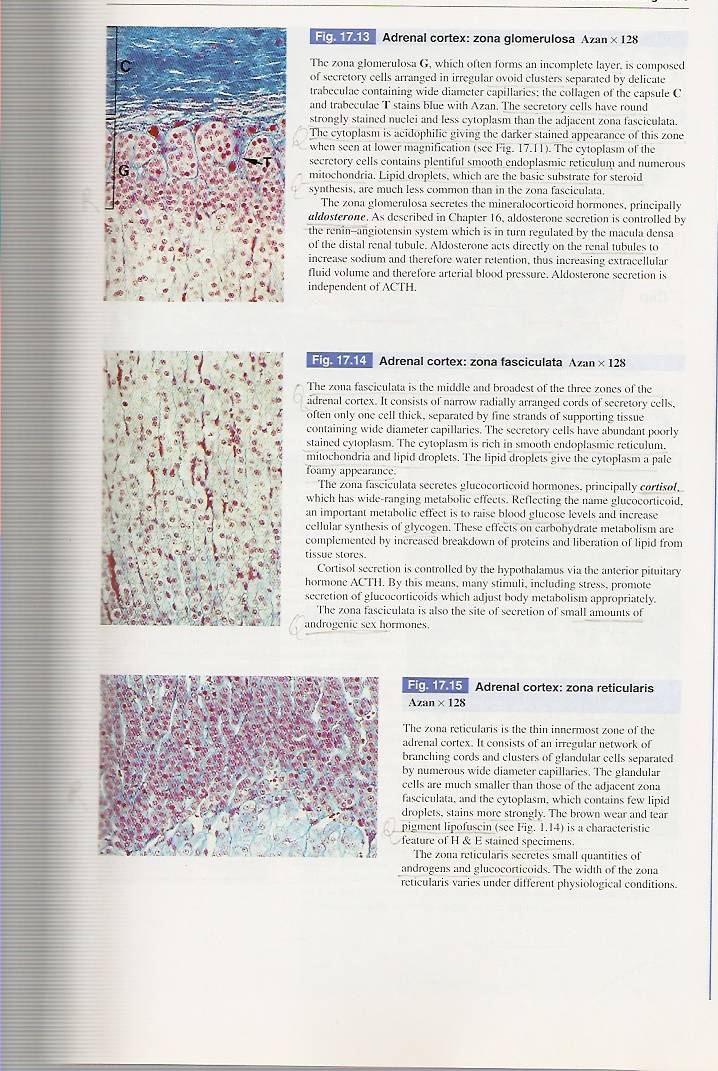 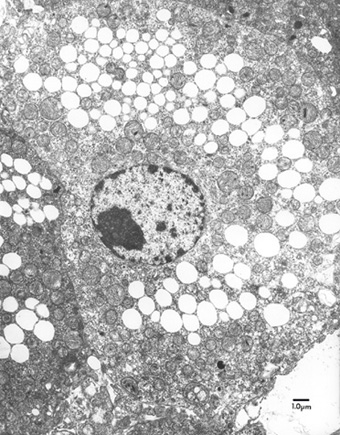 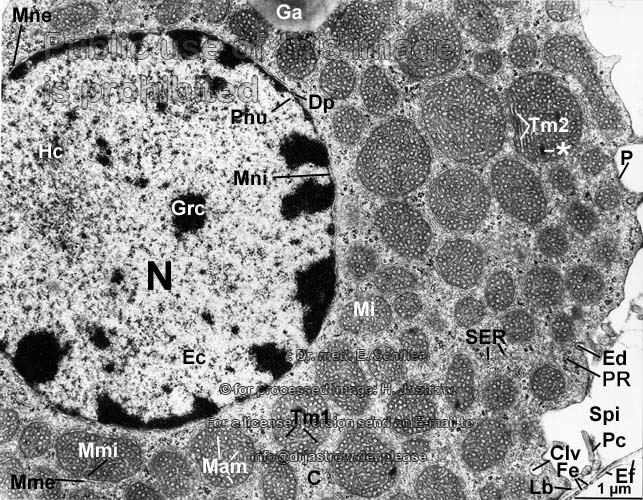 Adrenal Medulla
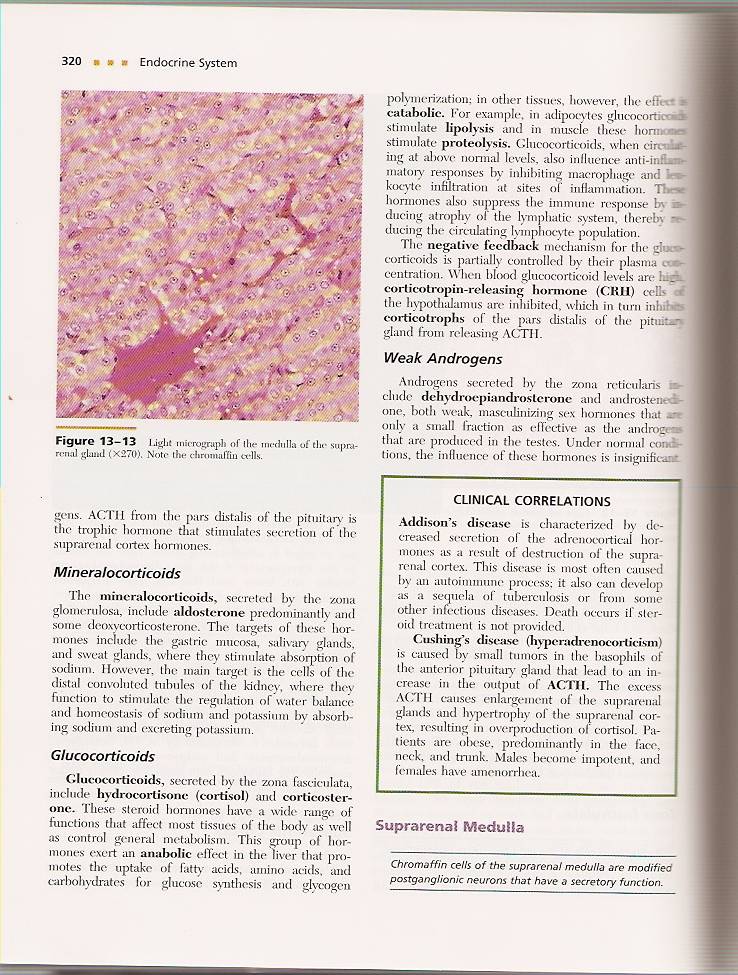 It is the central portion of the adrenal gland.
It is completely invested with adrenal cortex
 (there is no CT. septa between cortex and medulla)
When sympathetic activity increases > cortisol level increases
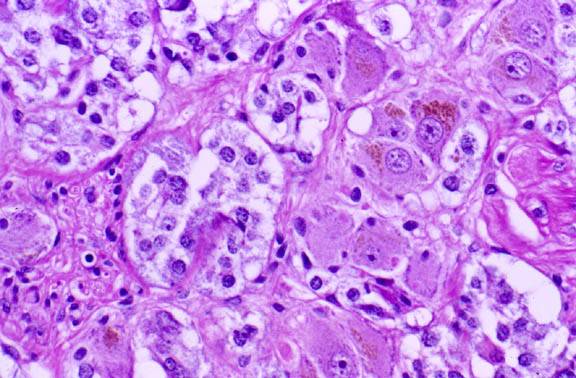 NEURONS IN ADRENAL MEDULLA
EXTRA
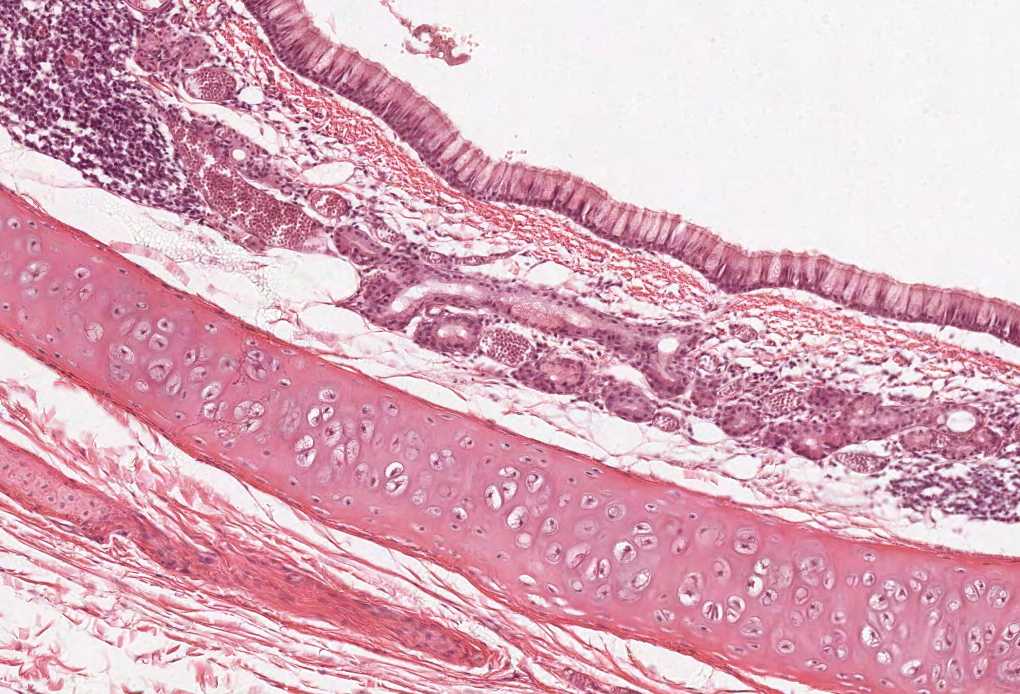 MCQs
4\Chromaffin cells produce:
A-glucocorticoids.
B-epinephrine.
c-acetylcholine.
1\Which one of following layers Produce mineralocorticoids:
A-Zona reticularis.
B-Zona glomerulosa.
C-Zona Fasciculata.
2\the largest layer of the cortex:
A-Zona Fasciculata.
B-Zona glomerulosa.
C-Zona reticularis.
5\Medulla of adrenal gland is:
A-the peripheral portion of the adrenal gland.
B-the outermost portion of the adrenal gland.
C-the central portion of the adrenal gland.
3\The cells secrete androgen in which of following layers:
A-Zona reticularis.
B-Zona glomerulosa.
C-Zona Fasciculata.
1-b
2-a
3-a
4-b
5-c
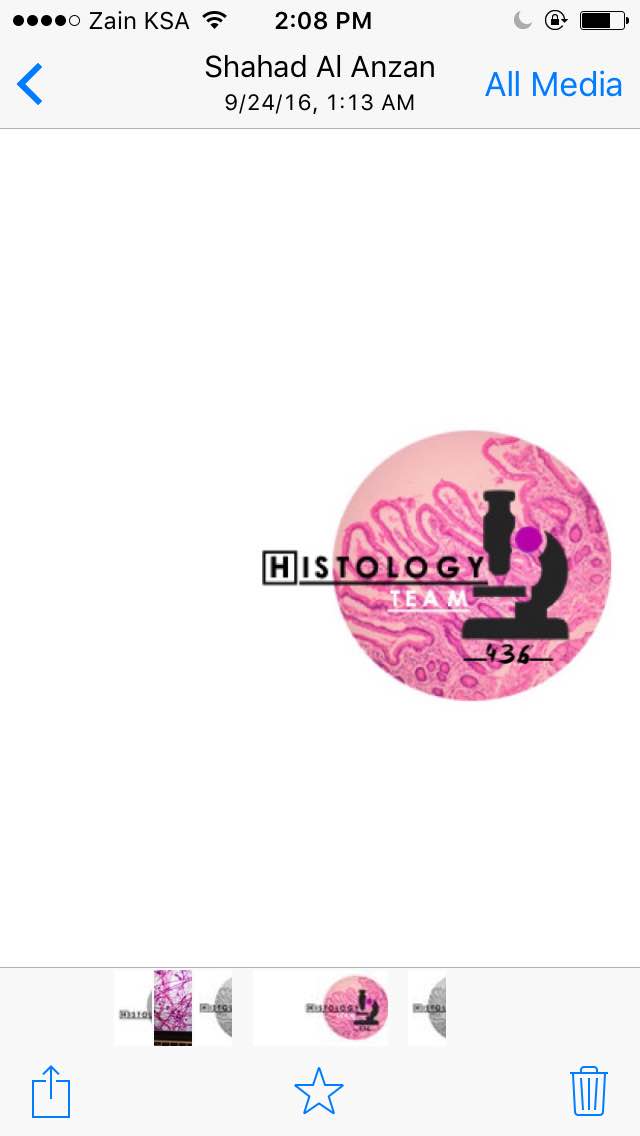 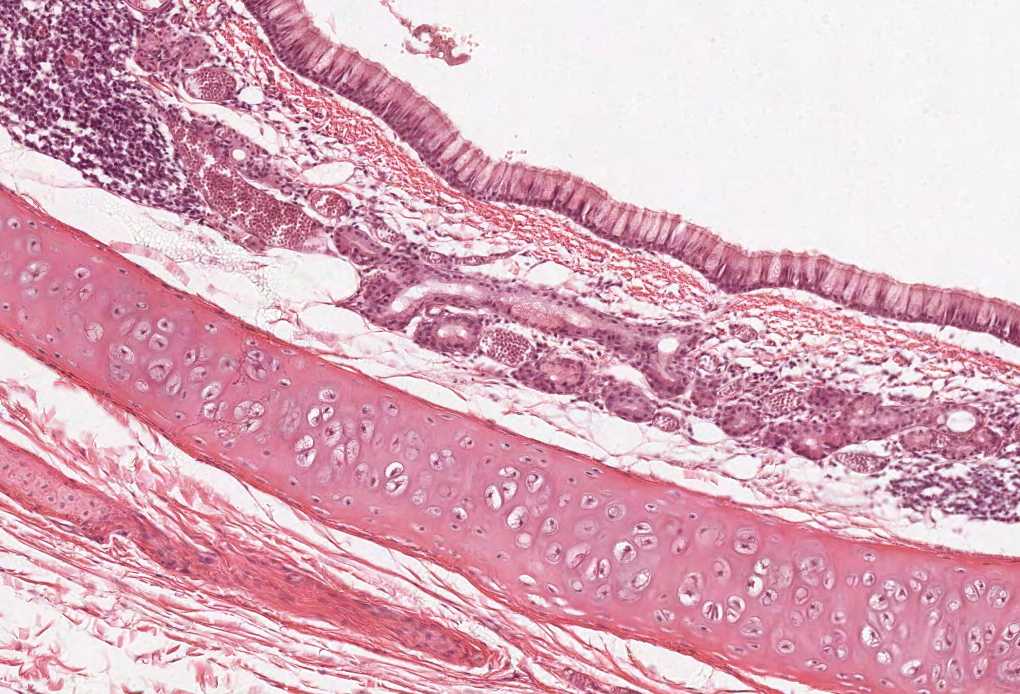 Thank you & good luck 
- Histology team
Done by:
Amal AlGarni
Duaa Walid
Heba AlNasser
  Shahad AlAnzan
  We’am Babaier
Team leaders:
Rana Barasain
Faisal Alrabaii
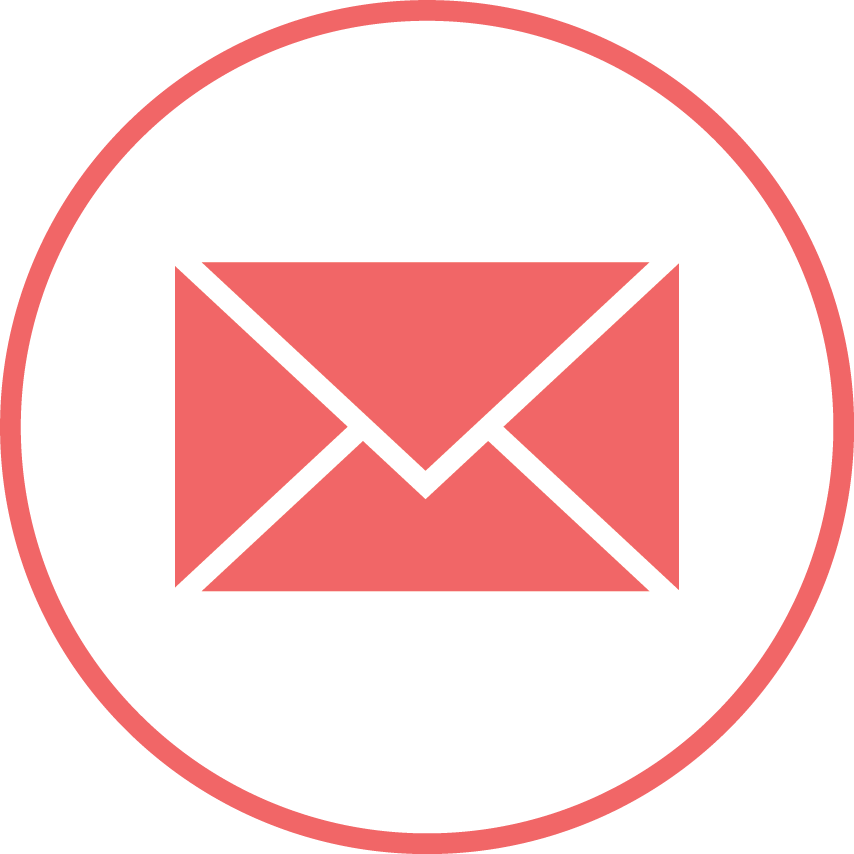 References: 
Females’ and Males’ slides.
Doctors’ notes
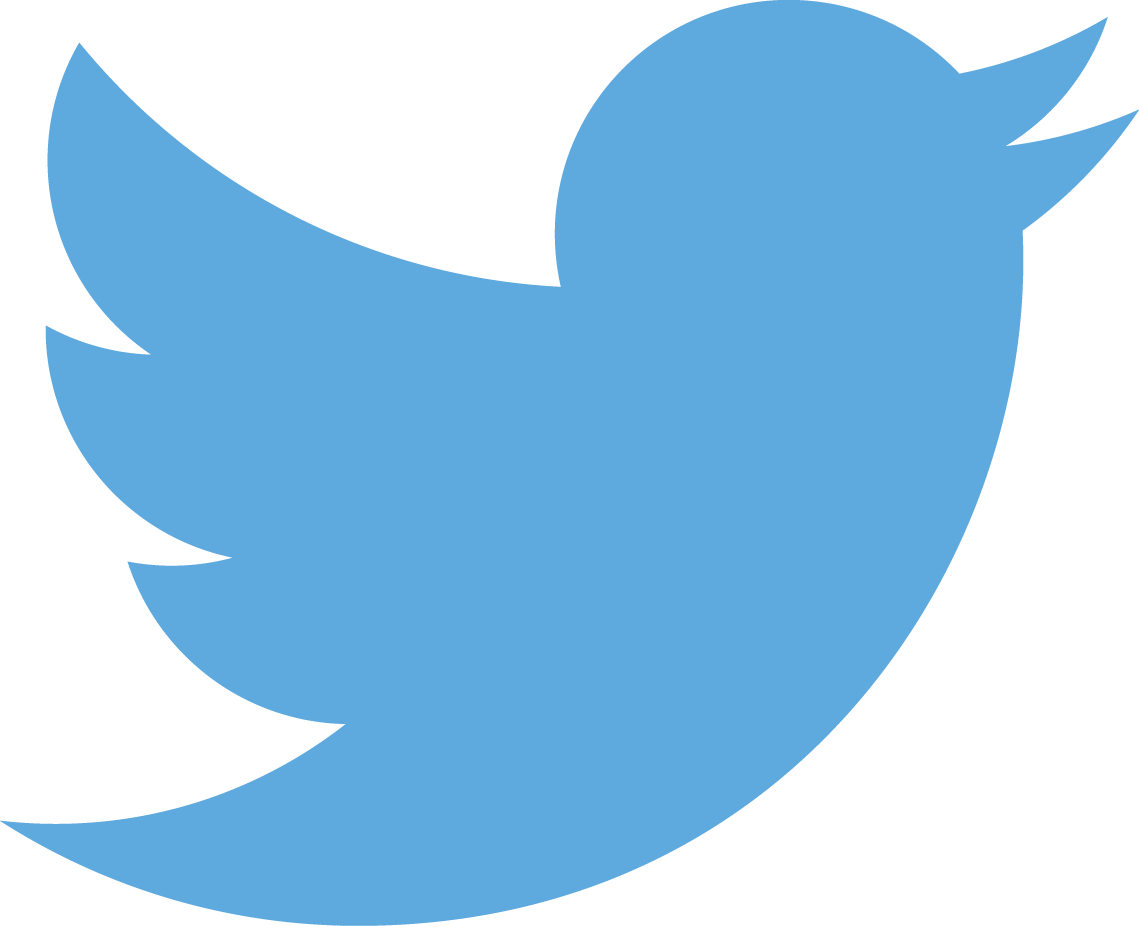 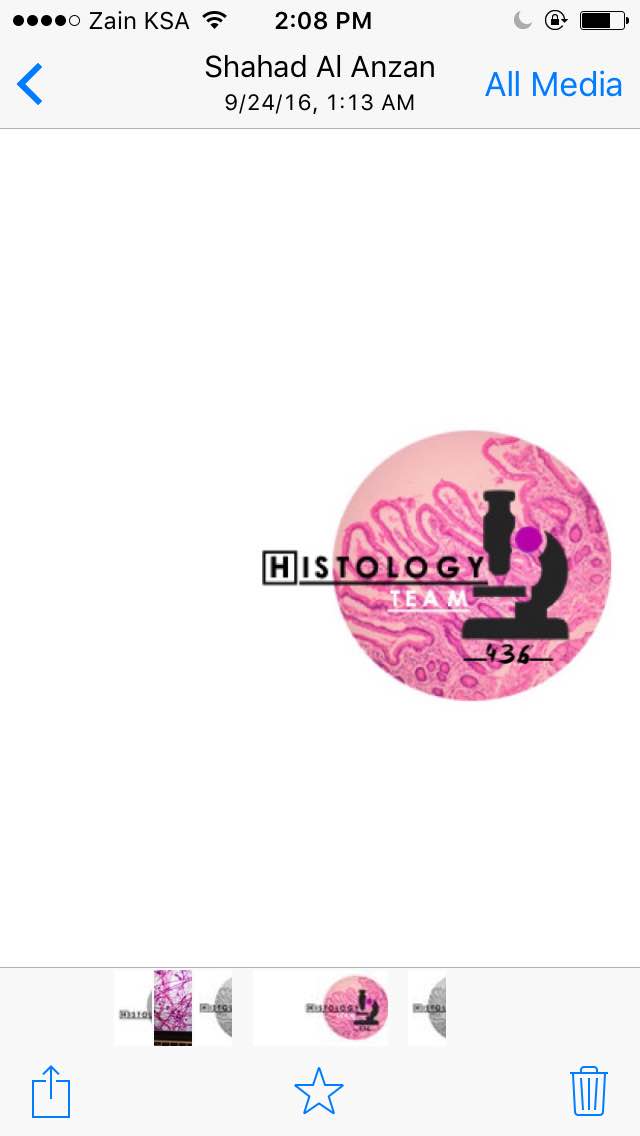 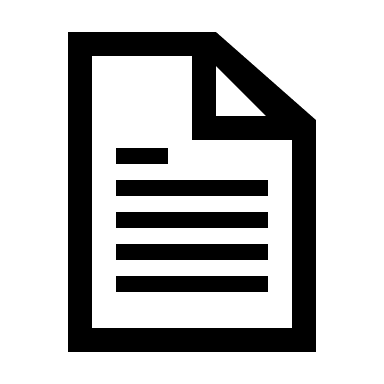 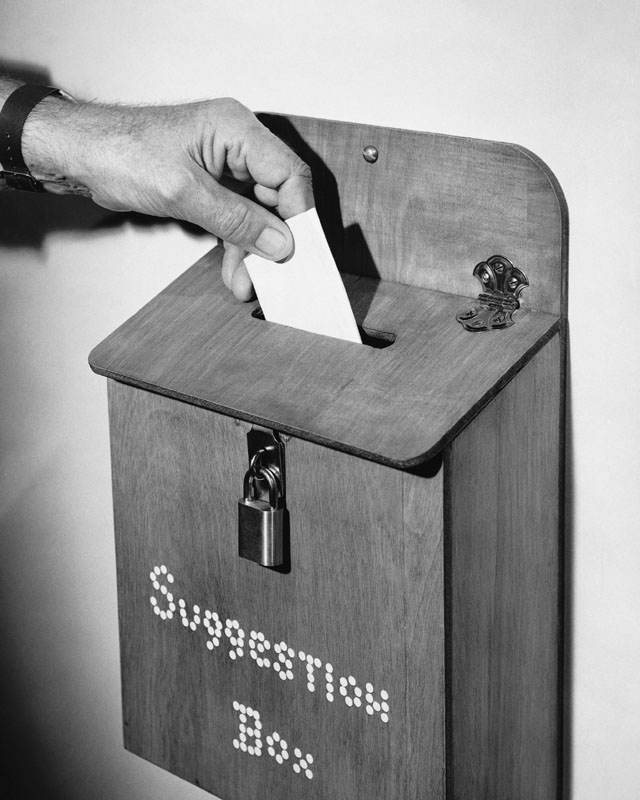